TASAWER SHAHZAD AHMAD, HARIS RASHID, TALAB HUSSAIN
Charmonium Group Meeting
1
Data Samples
2
Event Selection
3
Particle Identification
4
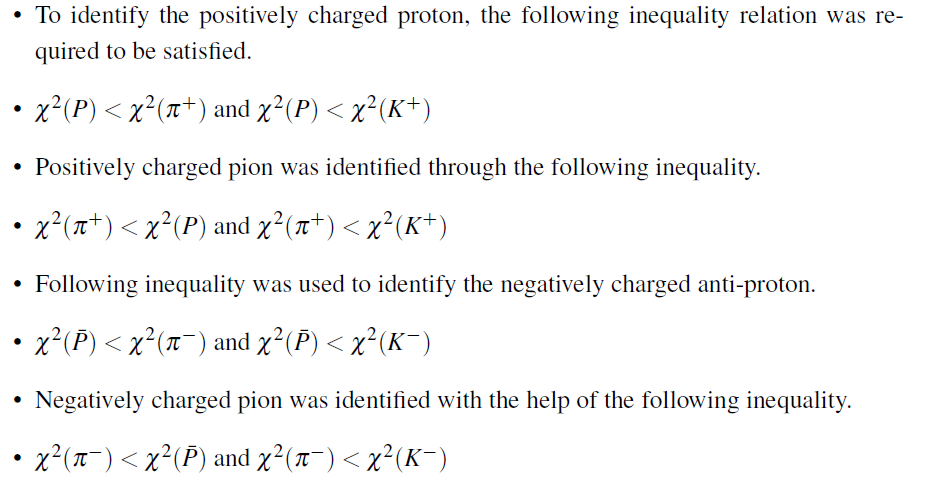 The successful event after particle identification contains one proton, one anti-proton, a positive pion and a negative pion.
5
Kinematic Fit
6
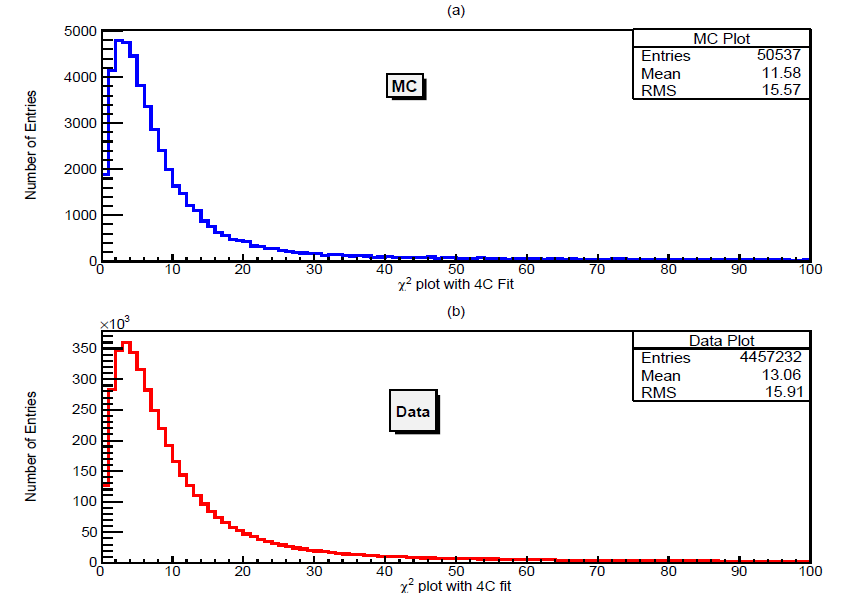 7
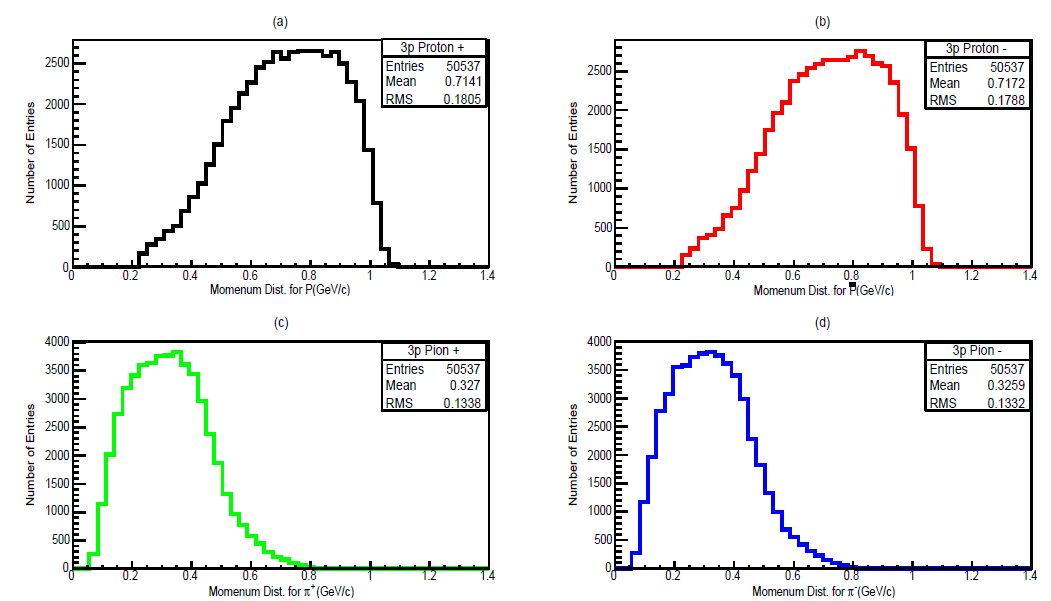 8
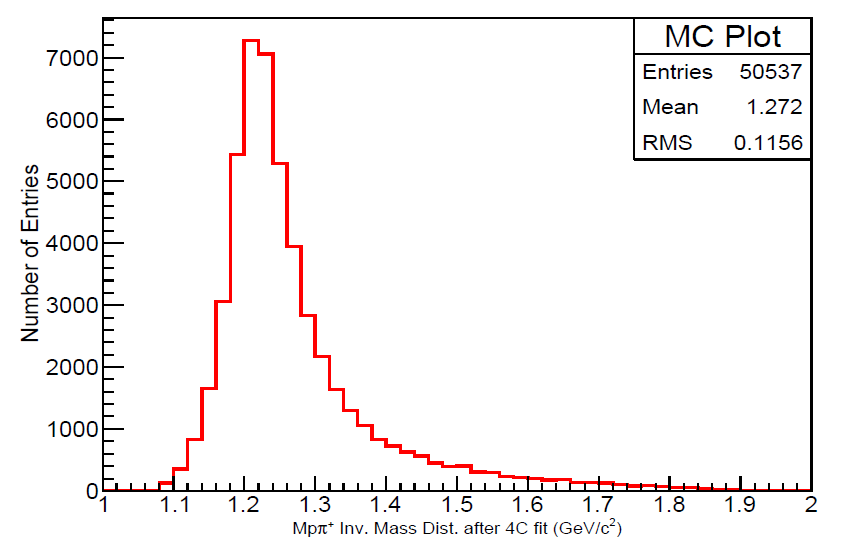 9
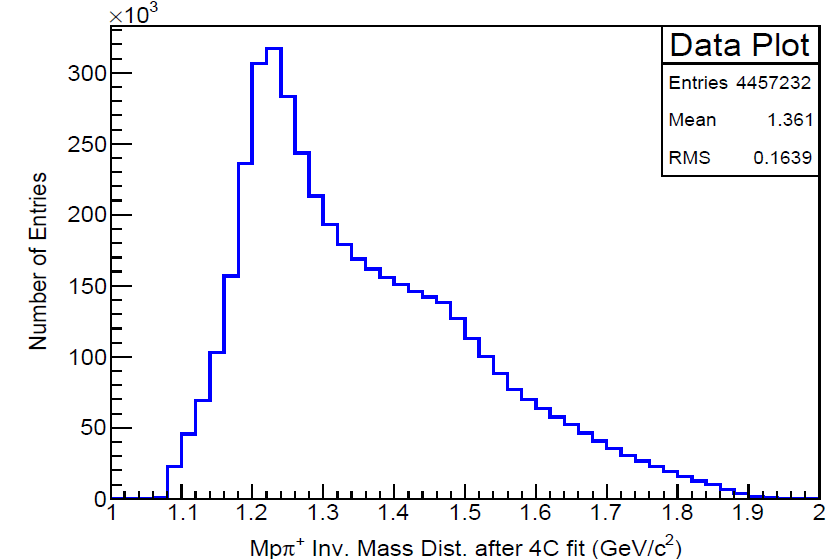 10
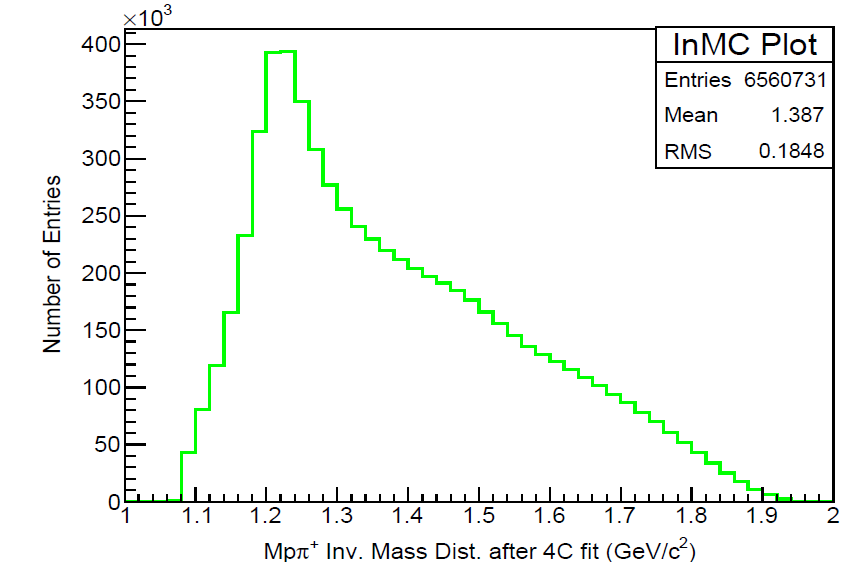 11
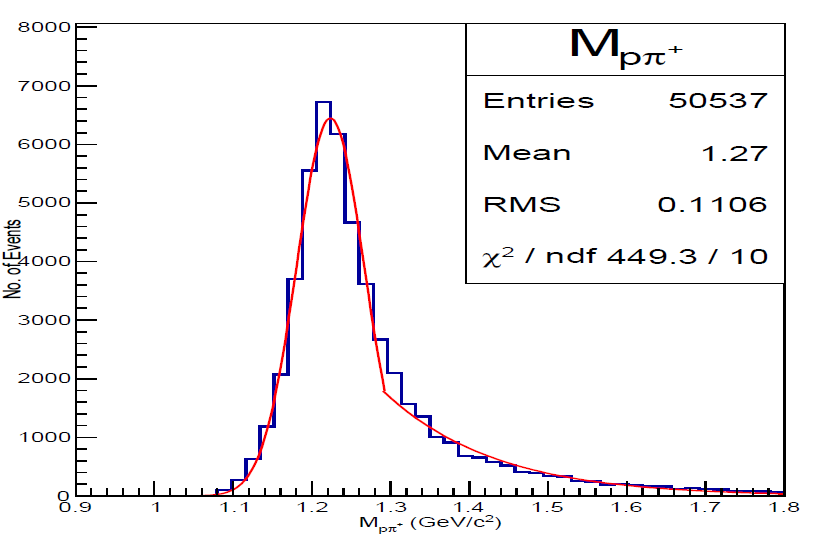 12
FINAL EVENT SELECTION
13
Final Cuts
14
15
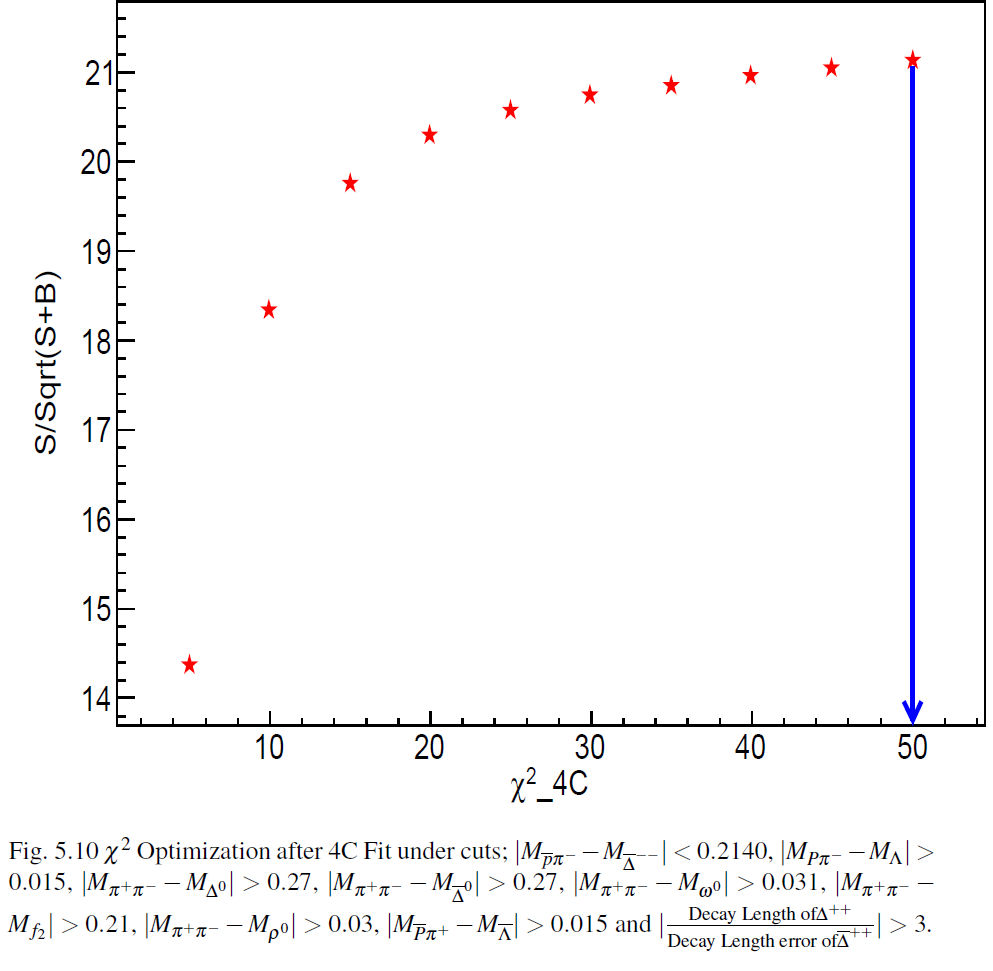 16
Decay Length Error
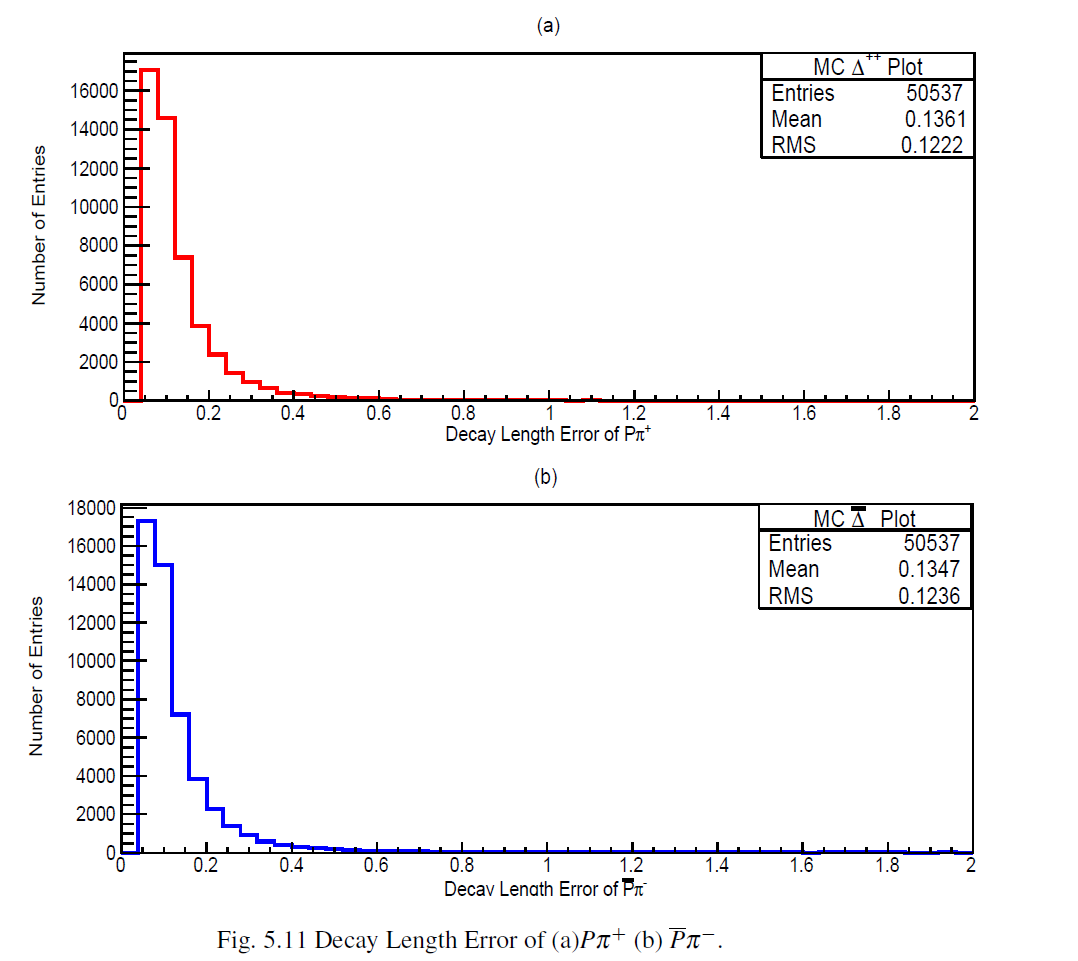 17
MC Proper Time Distribution
18
Data Proper Time Distribution
19
20
21
22
23
Statistical Significance
24
Systematic Error Analysis
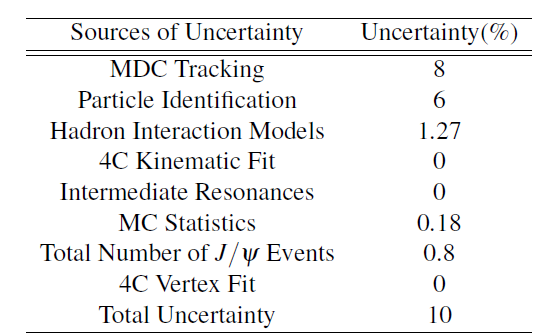 Summary of the Systematic Error Analysis
25
Branching Fraction
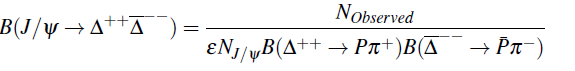 26
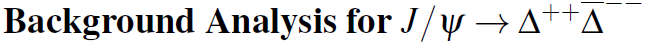 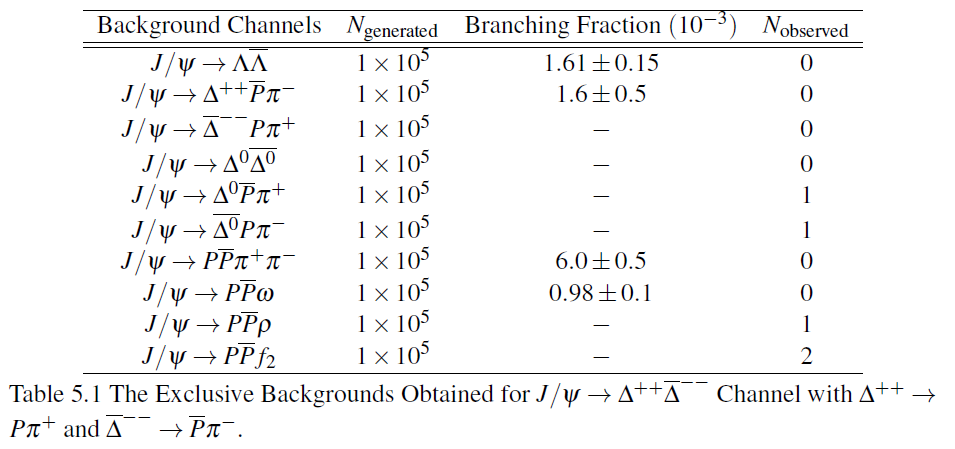 The background channels were observed after the topological background study
27
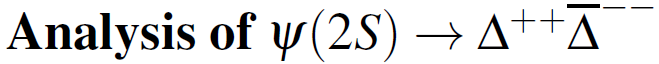 28
29
30
31
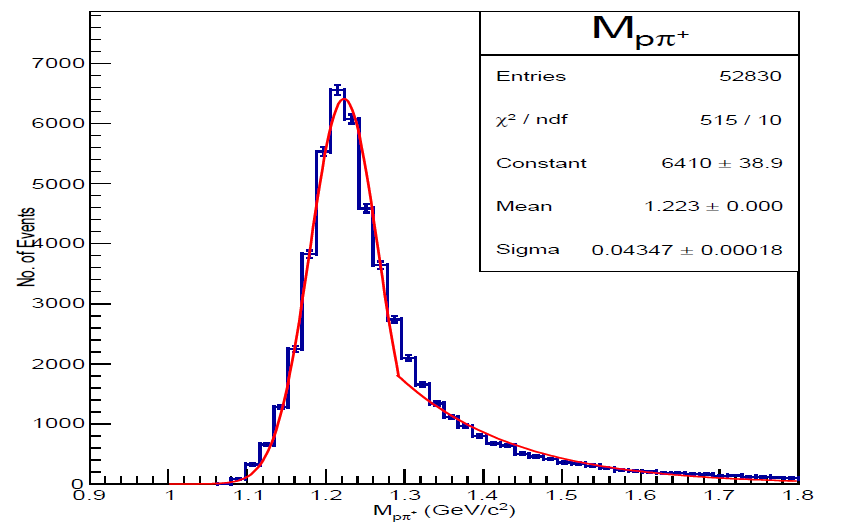 32
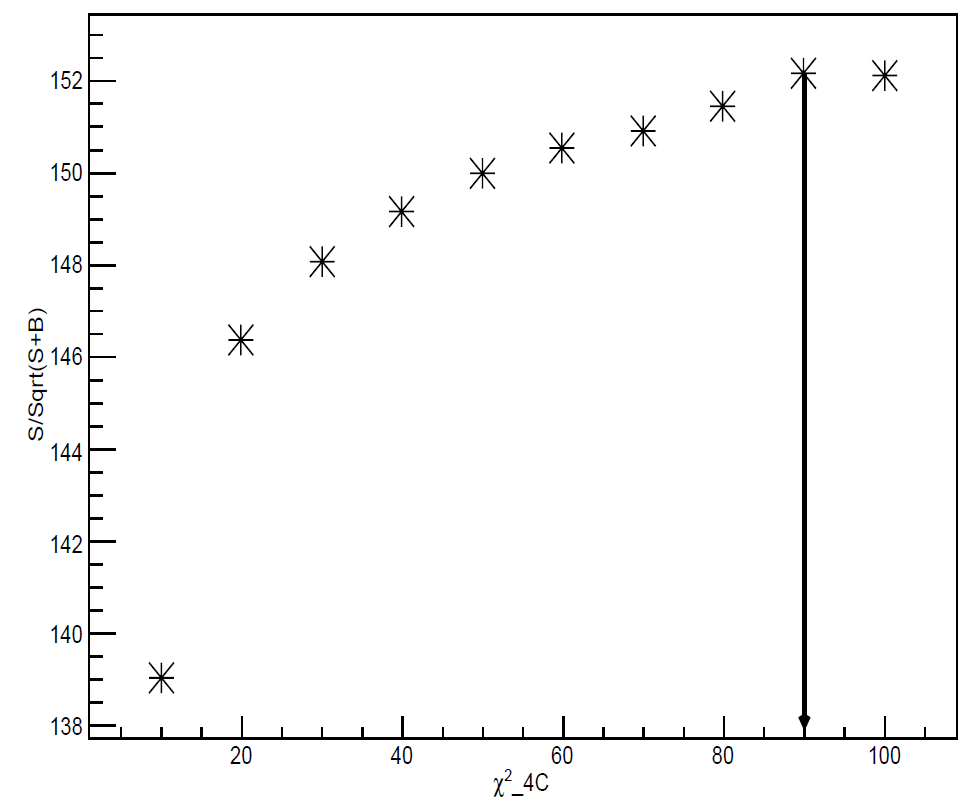 33
Decay Length Error
34
MC Proper Time Distribution
35
Data Proper Time Distribution
36
37
38
39
40
Statistical Significance
41
Systematic Errors
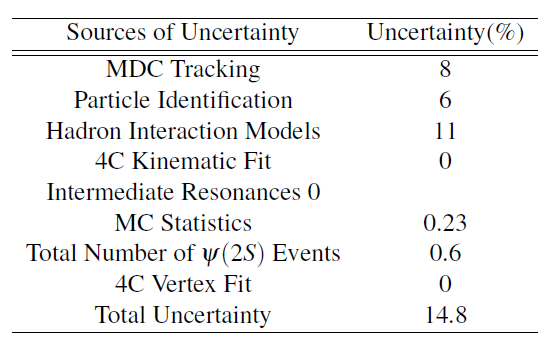 Summary of the Systematic Error Analysis
42
Branching Fraction
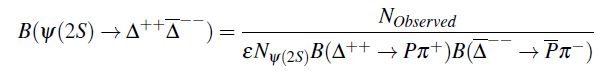 Where Detection efficiency ε = 52.8%. NObserved is total number of observed signals equal to 28. Total number of ψ events Nψ = 448 Million. The Branching fractions of B(Δ++ →Pπ+)
and B(Δ−− →Pπ−) are equal to 0.994.
43
Background Estimation
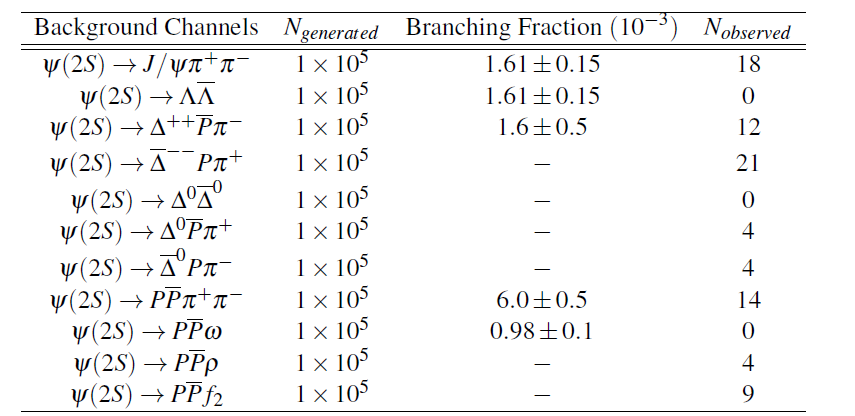 The background channels were observed after the topological background study
44
Conclusion
45